Tobacco Oversight Committee
Governor’s Office of Agricultural Policy Annual Report
University of Kentucky Grain and Forage Center of Excellence Ribbon Cutting
Hemp Industry Update
University of Kentucky Grain and Forage Center of Excellence
Largest KADF funded project at $15 million.
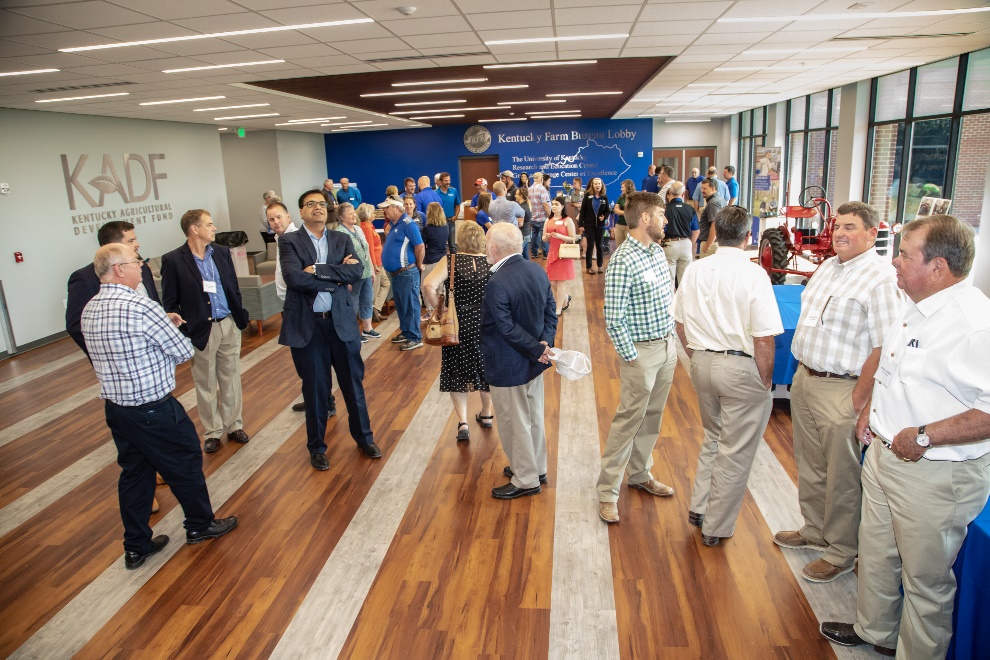 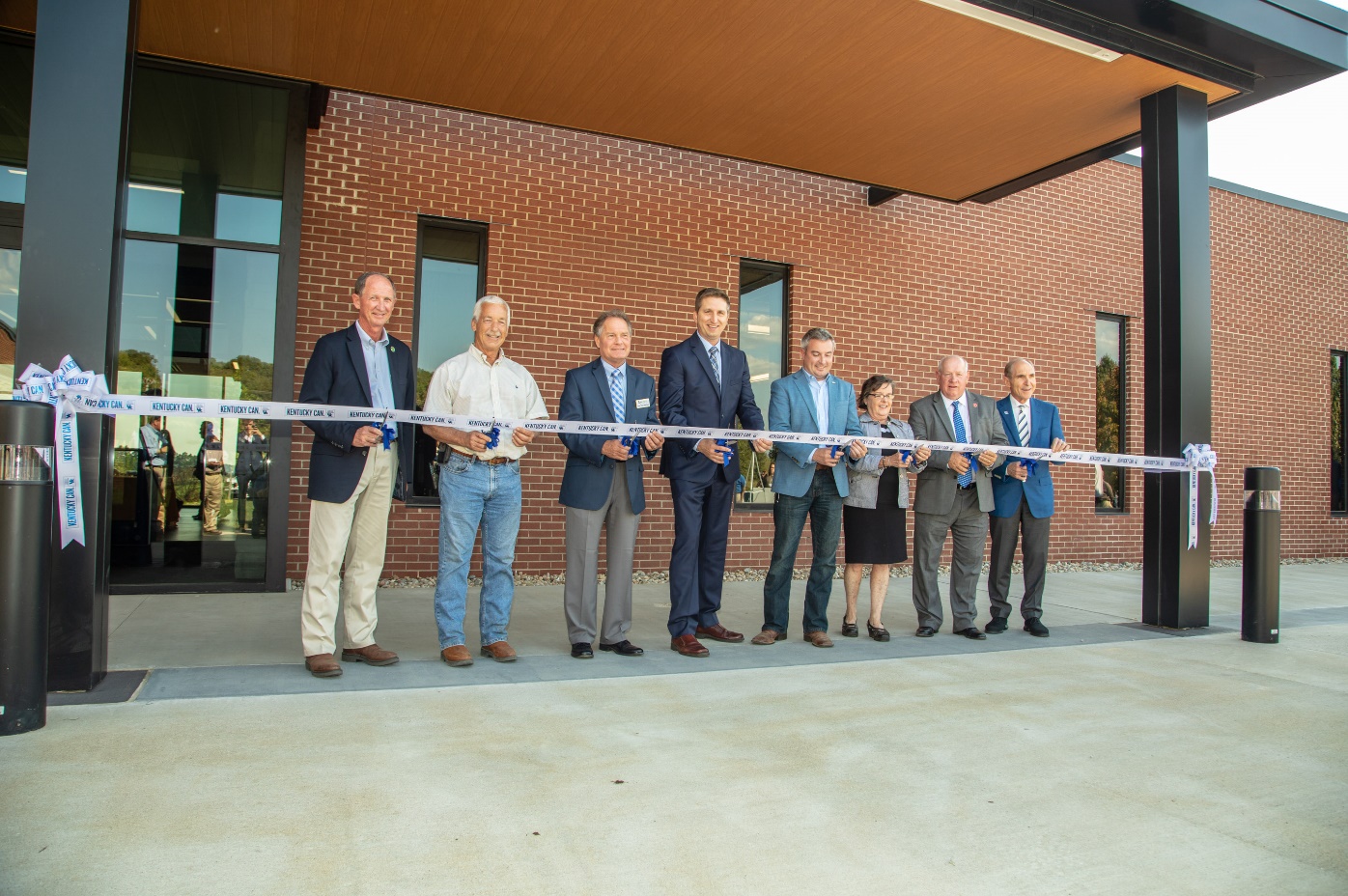 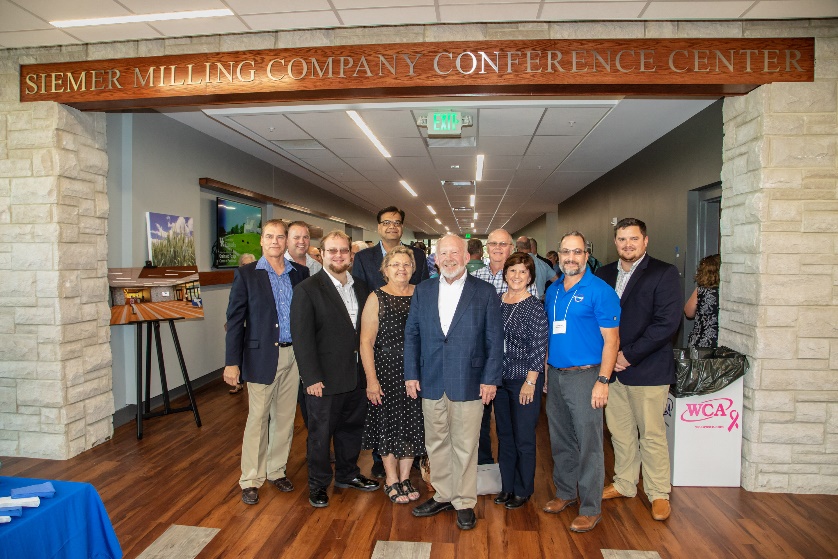 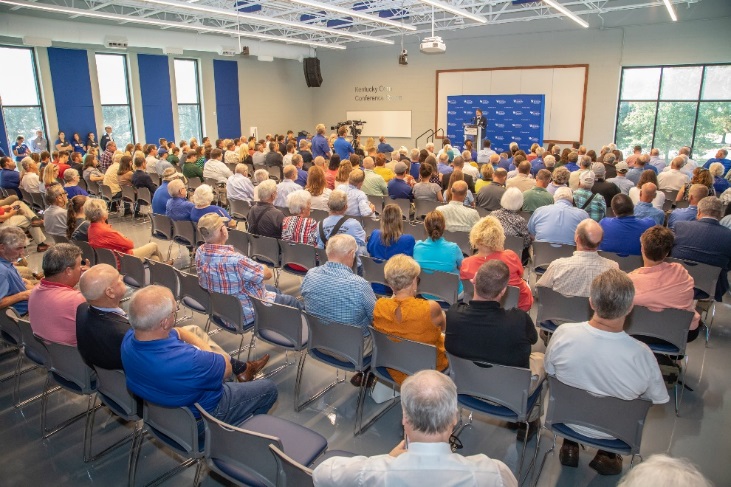 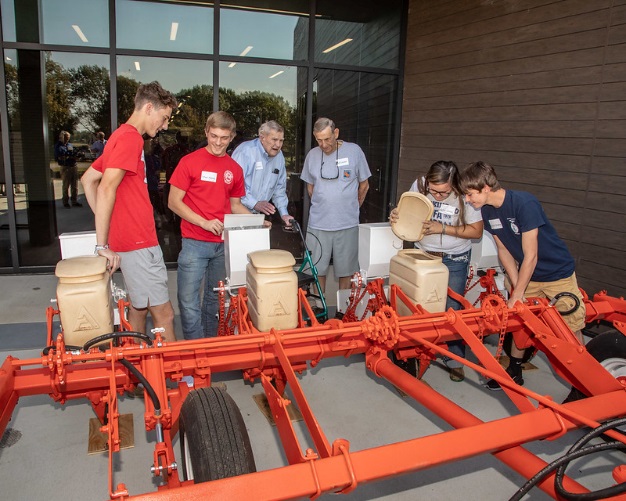 University of Kentucky Grain and Forage Center of Excellence
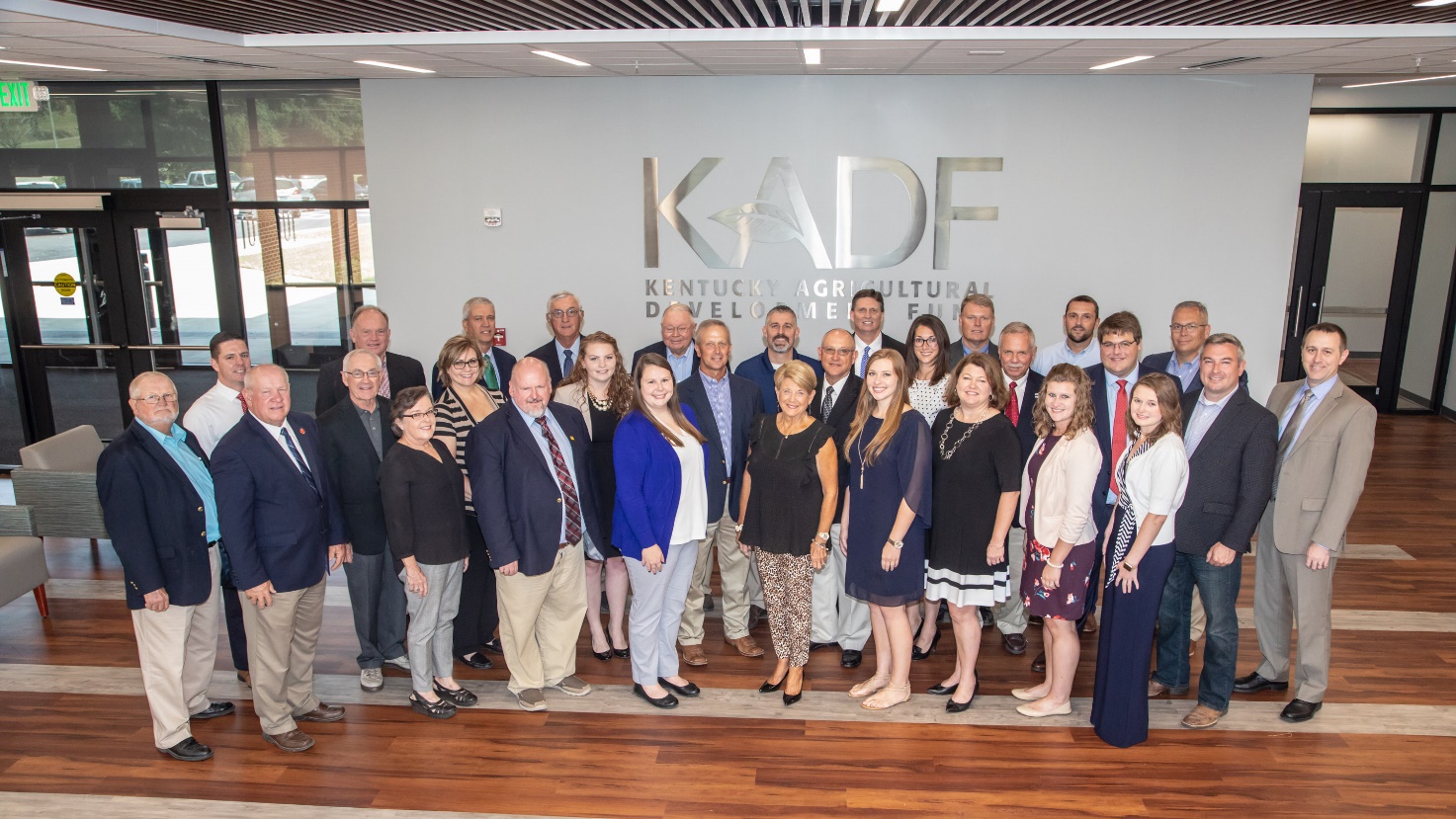 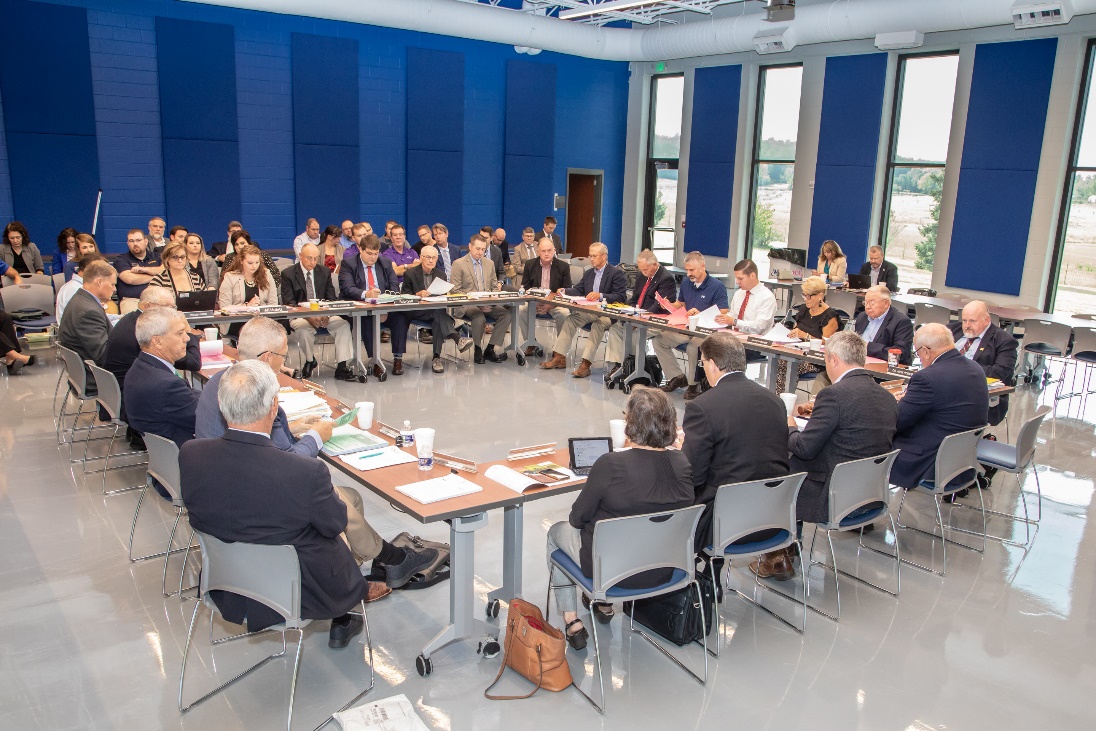 Hemp Industry Update
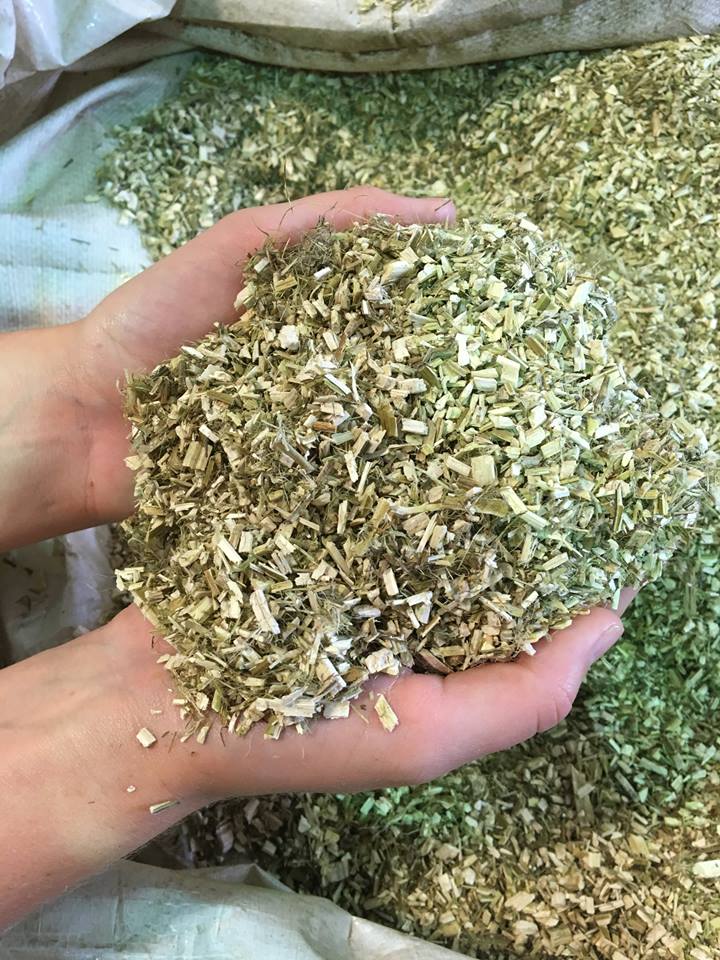 Sunstrand, LLC
Atalo Holdings, Inc.
Victory Foods, PBC
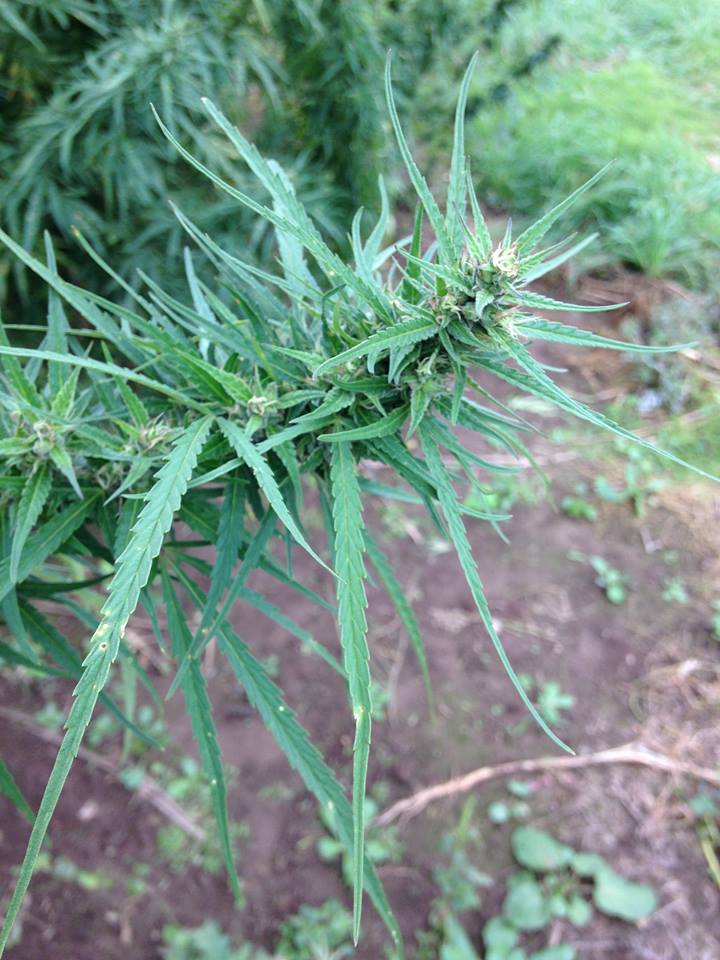 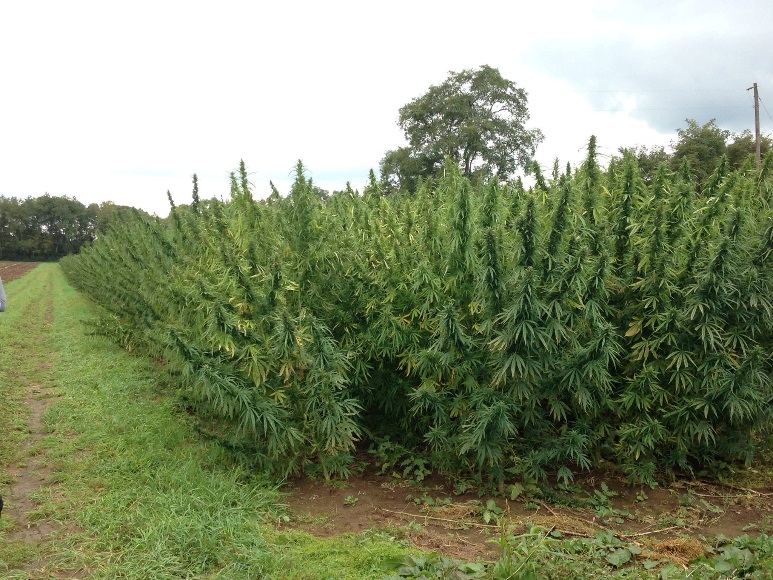 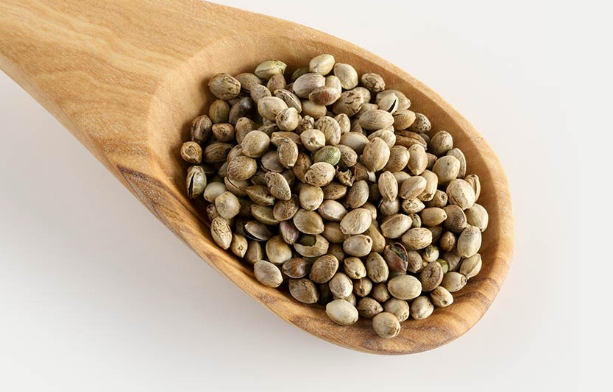